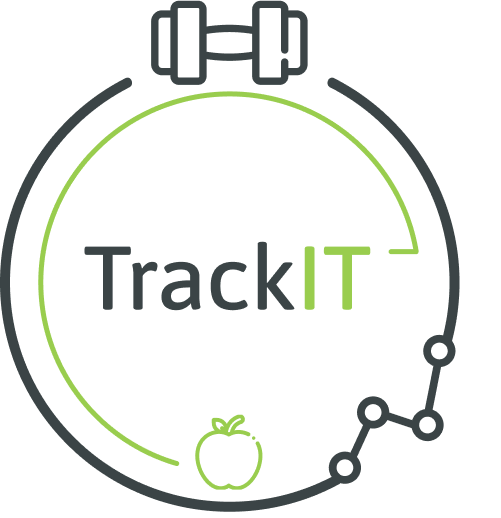 by Pixel Pioneers
Куратор: Белоусова Татьяна Дмитриевна
1
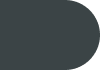 Наша команда
Pixel Pioneers
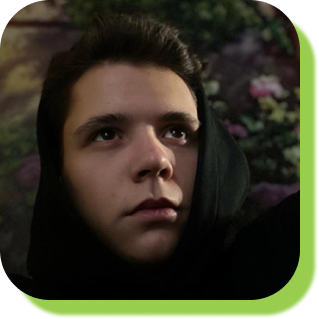 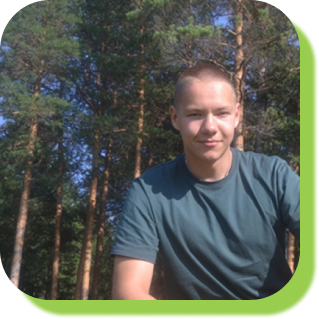 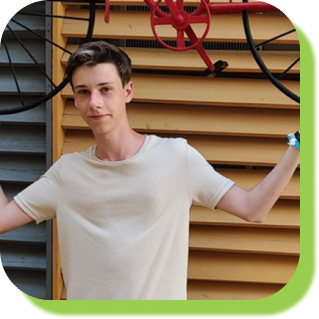 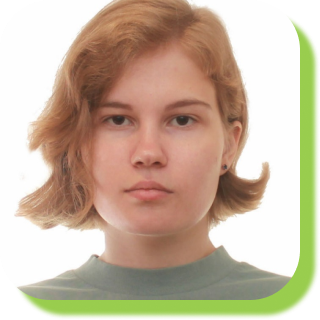 Мельников Михаил
Алексеев Егор
Гавриляк Михаил
Полякова Юлия
Тимлид-дизайнер
Аналитик
Разработчик
Разработчик
2
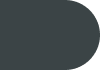 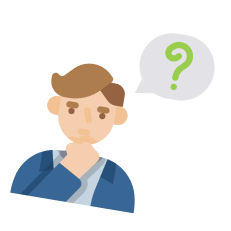 Проблемы
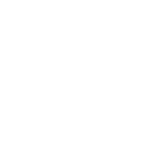 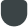 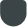 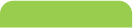 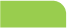 Неэффективное и
неудобное планирование
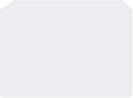 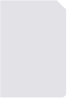 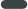 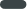 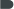 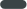 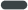 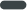 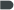 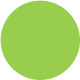 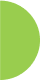 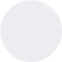 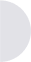 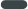 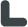 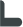 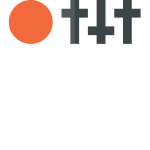 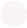 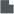 Систематизация 
и дисциплинирование
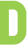 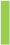 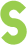 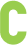 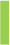 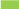 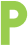 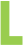 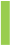 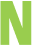 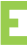 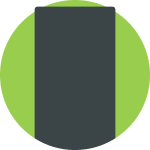 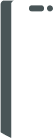 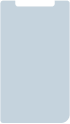 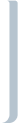 Отслеживание 
прогресса
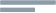 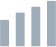 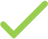 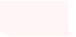 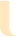 3
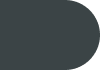 Целевая аудитория
Сколько вам лет?
Для каких целей вы занимаетесь спортом?
19 - 25 лет
Другое
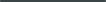 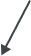 Чтобы оставаться в хорошей
физической форме
Чтобы улучшить свои 
способности
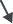 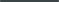 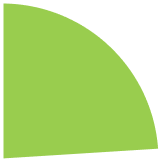 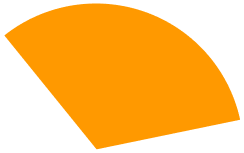 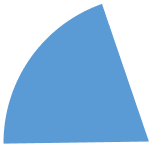 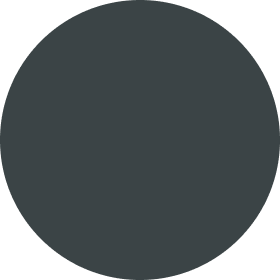 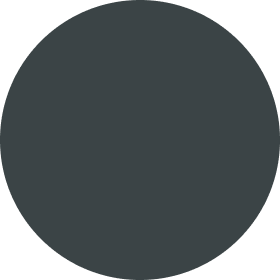 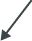 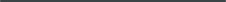 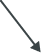 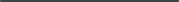 5%
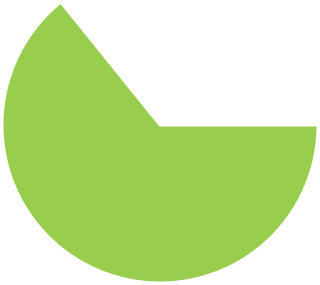 32,6%
24%
25 - 40 лет
20%
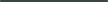 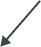 3,2%
3,2%
17 - 19 лет
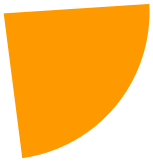 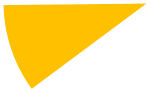 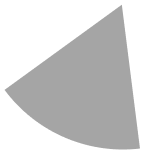 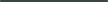 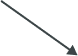 10%
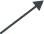 Дисциплинирую себя
24%
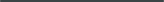 64,2%
64,2%
Для поддержания
здоровья
17%
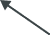 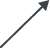 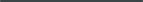 Доставляет
удовольствие
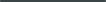 Следите ли вы за своим питанием?
Как часто вы занимаетесь спортом?
29 (30,5%)
60
30
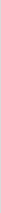 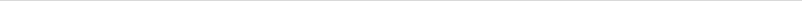 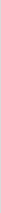 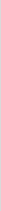 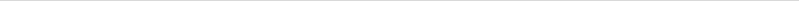 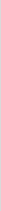 26 (27,4%)
41 (43,2%)
19 (20%)
40
20
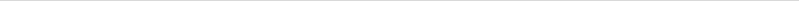 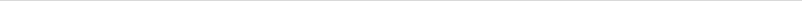 21 (22,1%)
10 (10,5%)
19 (20%)
3 (3,2%)
10
20
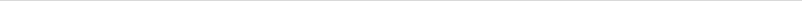 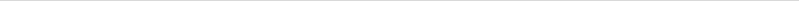 7 (7,4%)
4 (4,2%)
3 (3,2%)
3 (3,2%)
0
0
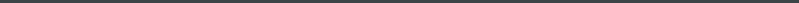 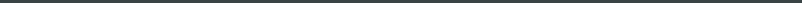 0
1
2
3
4
5
0
1
2
3
4
5
4
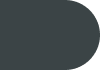 Конкурентный анализ
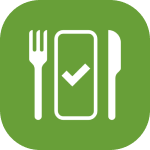 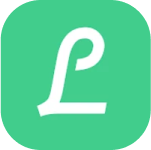 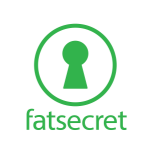 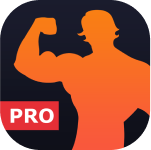 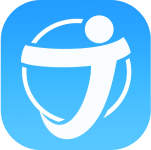 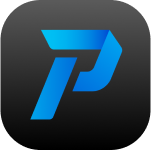 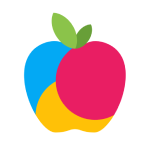 Недостатки:
Преимущества:
Составление питания 
   по приемам пищи
База продуктов
Расписаны БЖУ и ккал
Сумма БЖУ и ккал на день
Отслеживание прогресса
Создание тренировок
Описание упражнения
Поиск упражнения
Излишний функционал
Слишком мало или 
     много уведомлений
Неудобство составления рациона из-за излишнего функционала
Составление тренировок на определенное количество дней
5
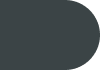 Прототип и отличия
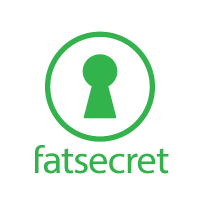 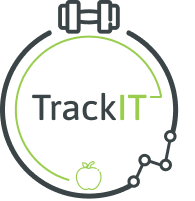 Составление каждого 
      приема пищи
«Питание» и «Тренировки» 
       находятся в разных разделах
Составление 
      тренировок
Создание своей категории 
      упражнений
Статистика по 
      калориям и весу
Упражнения разбиты
      на категории
Создание своих 
     продуктов и упражнений
Статистика физической 
      активности
6
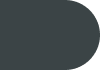 Прототип и отличия
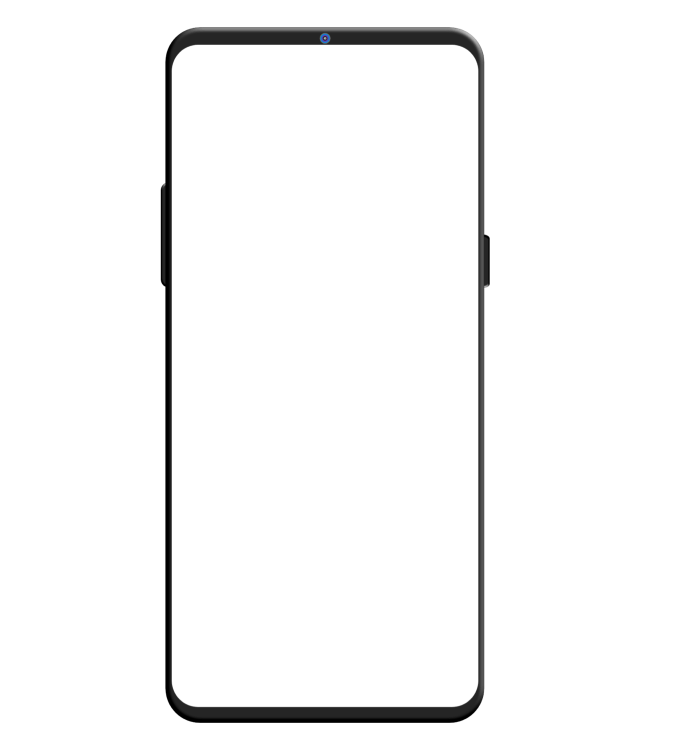 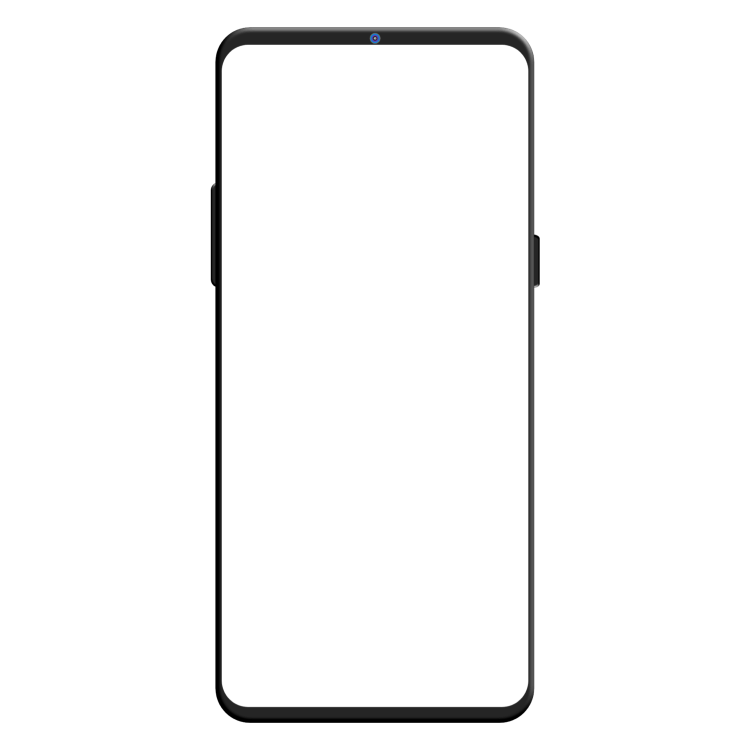 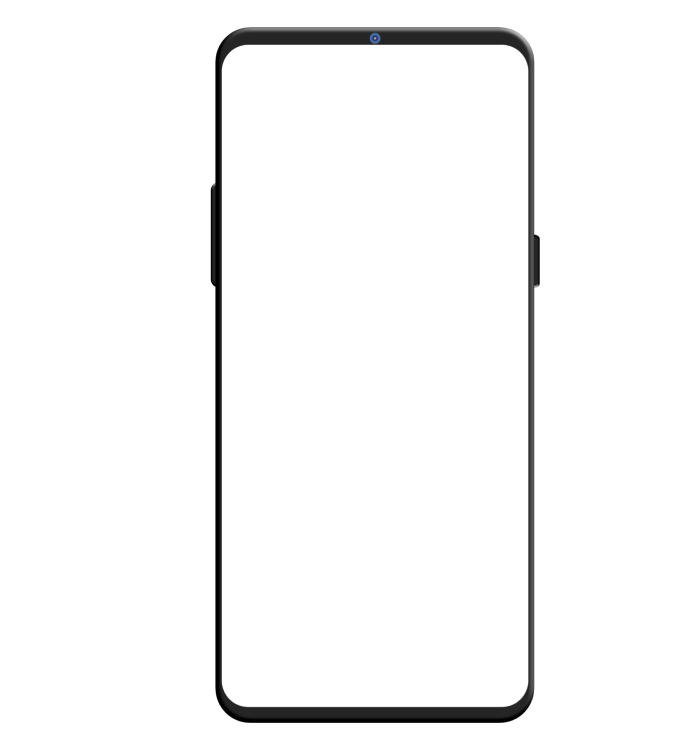 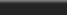 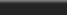 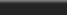 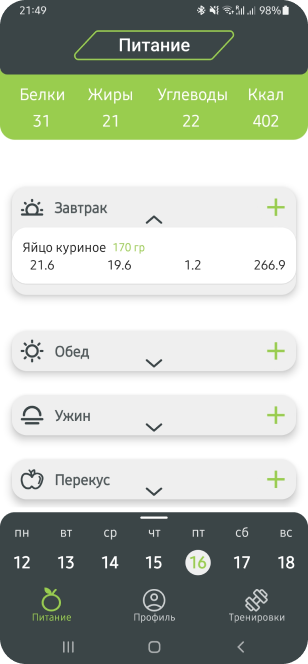 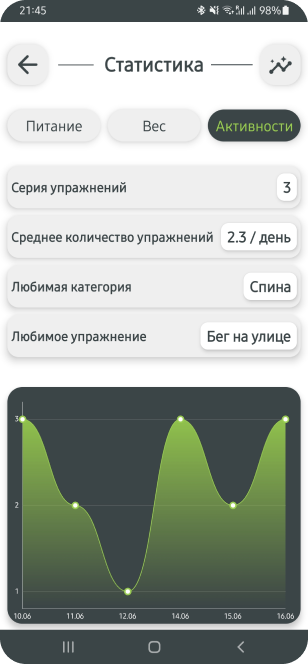 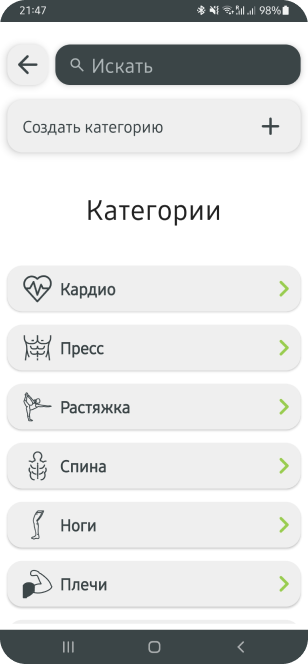 7
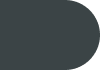 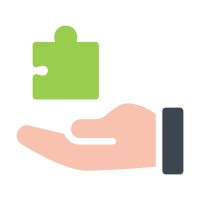 Наше решение
Составление 
персонализированных 
тренировок
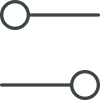 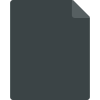 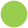 База упражнений
и продуктов
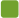 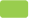 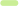 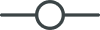 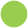 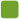 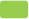 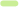 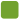 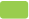 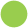 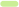 Составление 
индивидуального 
питания
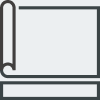 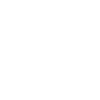 Создание собственных 
продуктов и упражнений
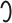 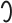 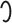 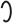 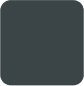 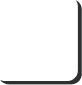 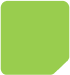 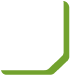 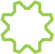 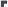 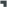 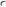 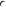 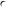 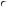 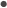 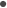 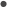 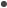 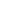 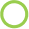 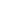 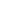 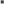 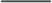 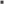 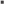 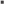 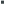 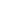 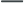 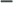 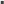 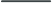 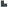 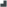 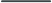 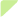 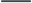 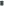 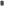 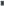 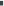 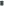 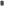 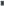 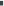 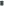 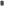 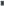 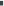 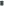 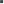 Отслеживание 
прогресса 
путем статистики
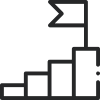 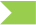 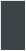 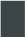 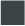 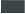 8
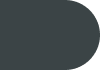 Технологический стек
Figma
GitHub
Trello
Kotlin
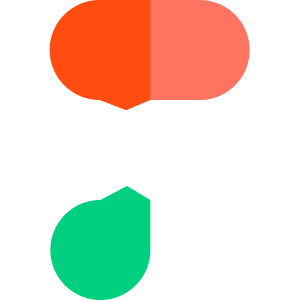 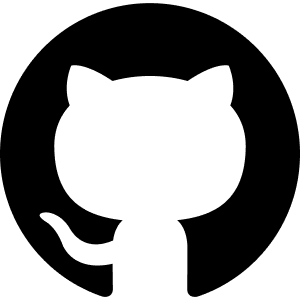 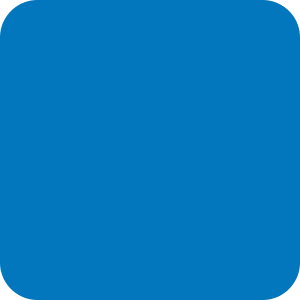 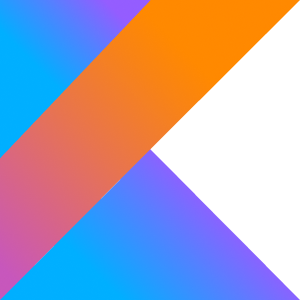 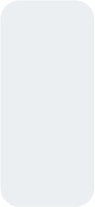 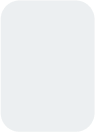 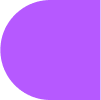 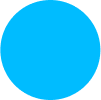 Прототипирование
Командная работа
Интерактивность
Тестирование
Командная работа
Планирование
Отслеживание прогресса
Активное сообщество и поддержка
Контроль версий
Командная работа
9
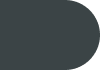 Видео
10
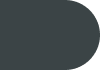 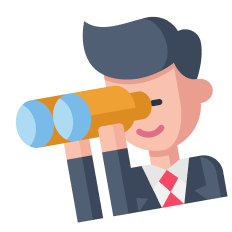 Развитие проекта
Интеграция с другими 
устройствами
Расширенная 
статистика
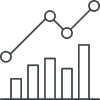 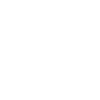 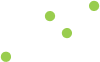 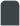 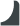 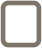 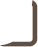 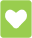 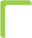 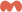 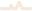 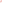 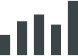 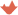 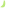 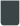 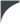 Персонализация и 
рекомендации
Уведомления и 
напоминания
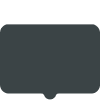 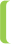 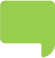 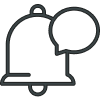 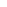 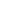 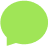 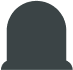 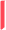 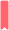 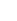 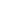 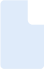 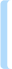 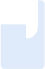 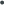 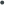 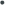 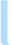 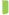 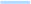 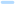 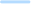 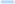 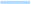 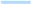 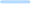 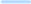 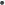 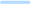 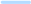 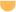 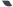 11
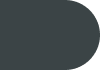 Наш продукт и контакты
Pixel Pioneers
Карточка проекта
GitHub
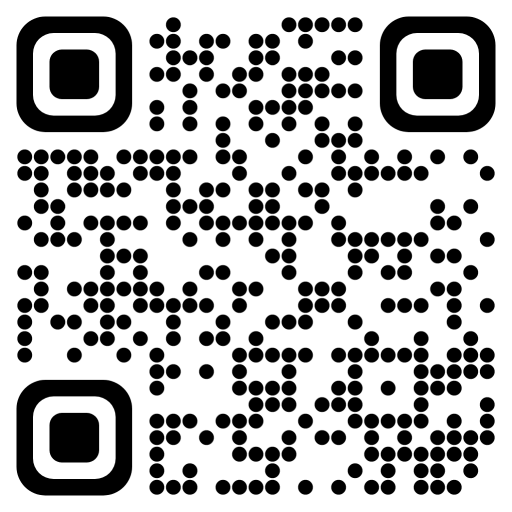 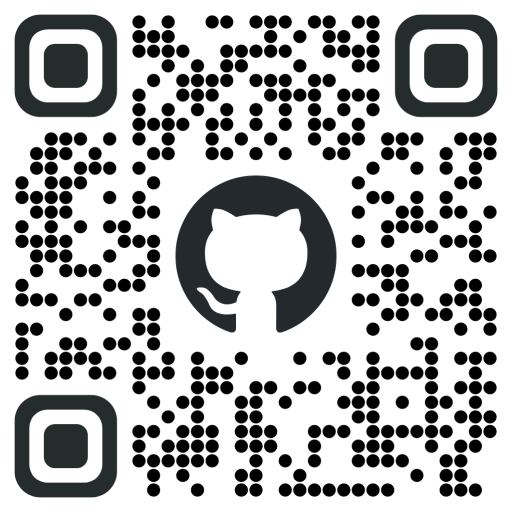 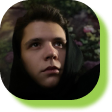 Мельников Михаил
Тимлид-дизайнер
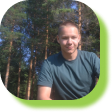 Алексеев Егор
Аналитик
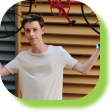 Гавриляк Михаил
Разработчик
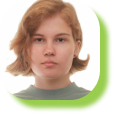 Полякова Юлия
Разработчик
12
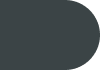 Контакты:
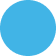 @ILLUMIHAT
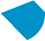 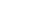 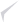 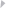